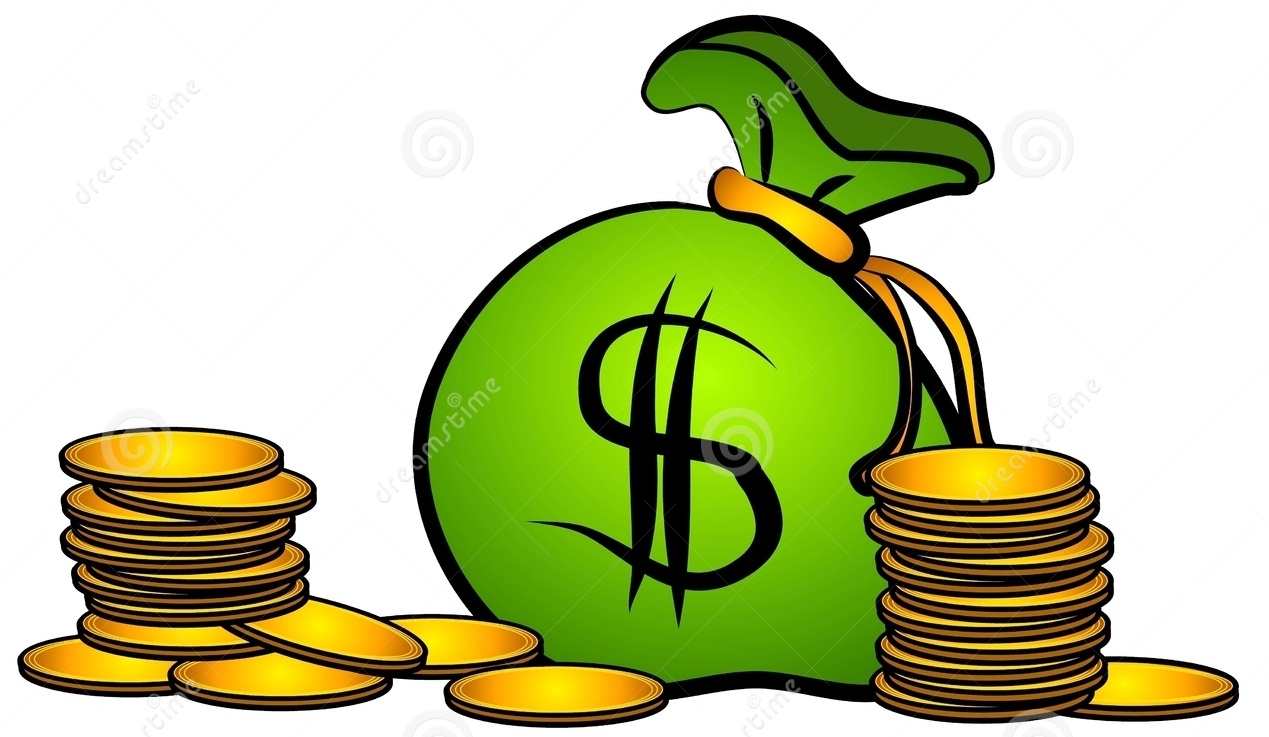 The World of Money
Unit:  5
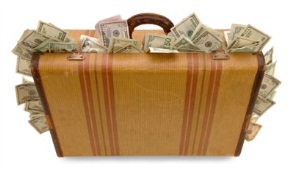 Saving Money
Lesson:  1
How often do you save money?
Always ?
Sometime ?
Never ?
Why is it important to save MONEY?
Why is it important to save MONEY?
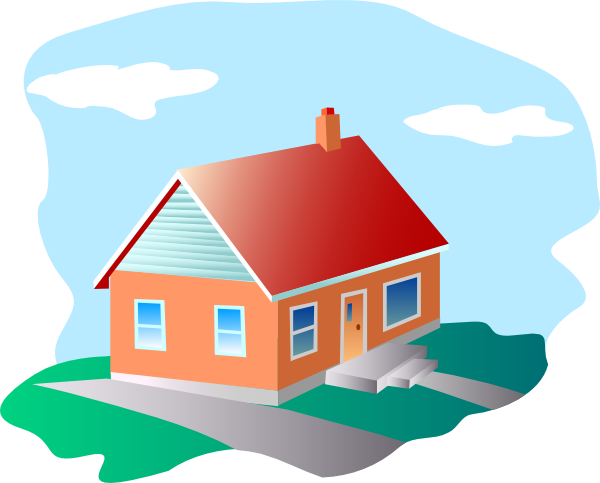 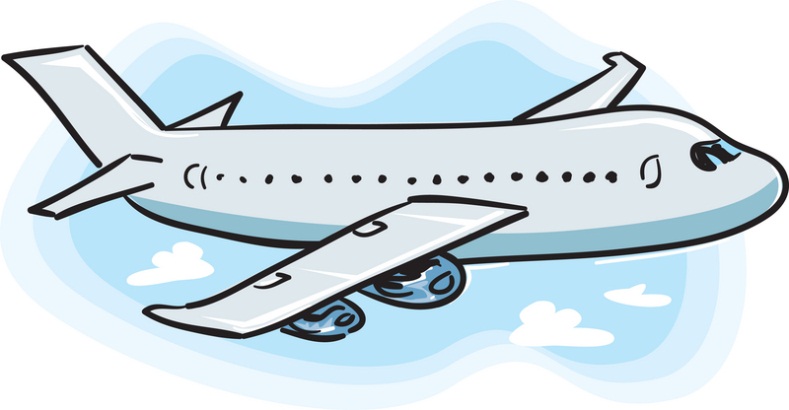 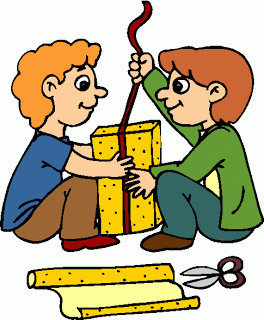 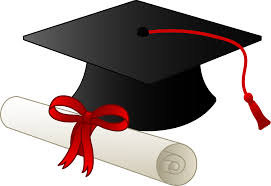 Why is it important to save MONEY?
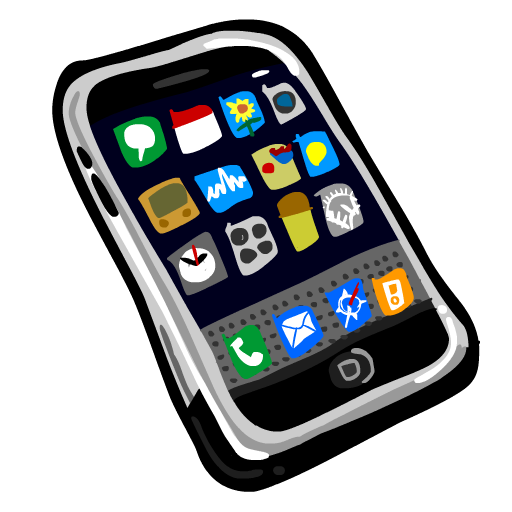 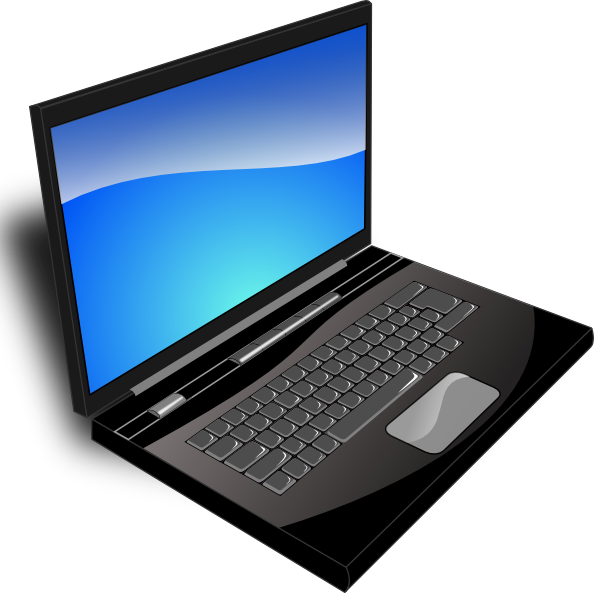 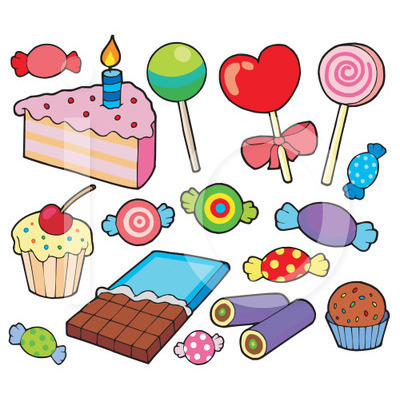 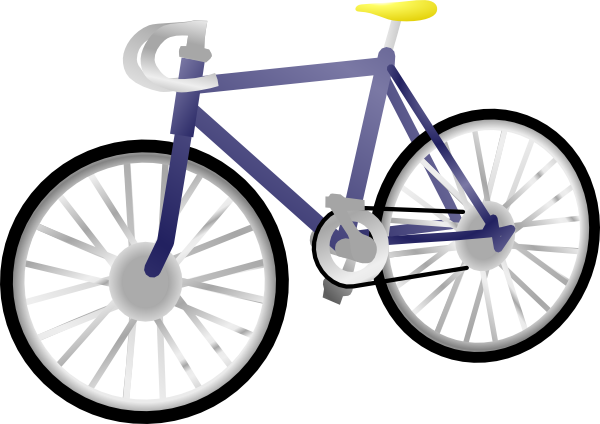 Why is it important to save MONEY?
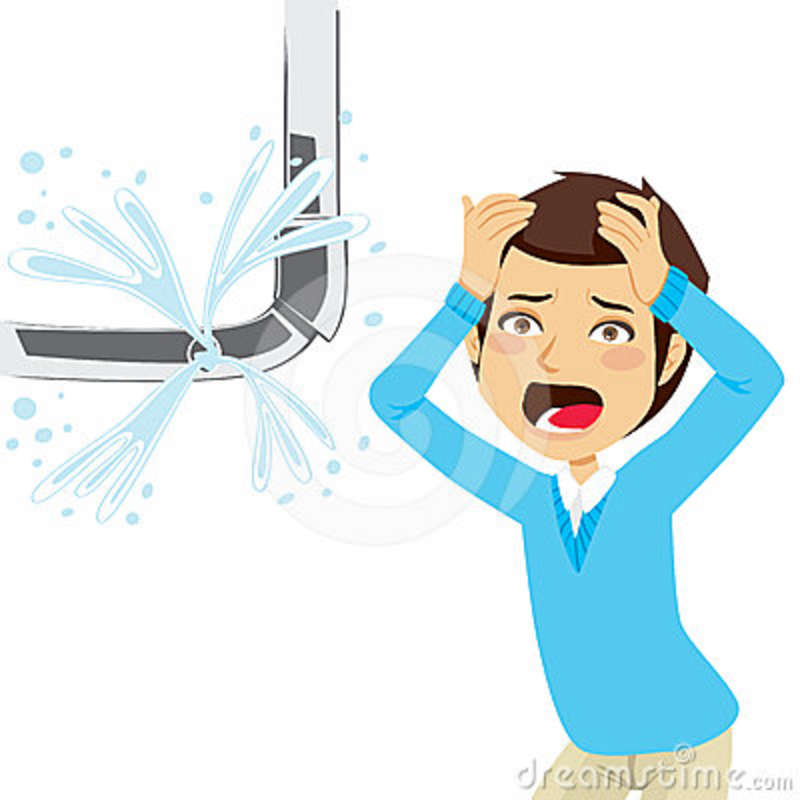 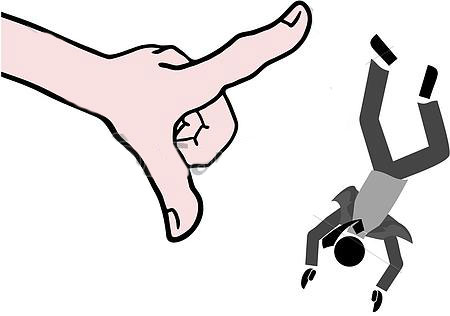 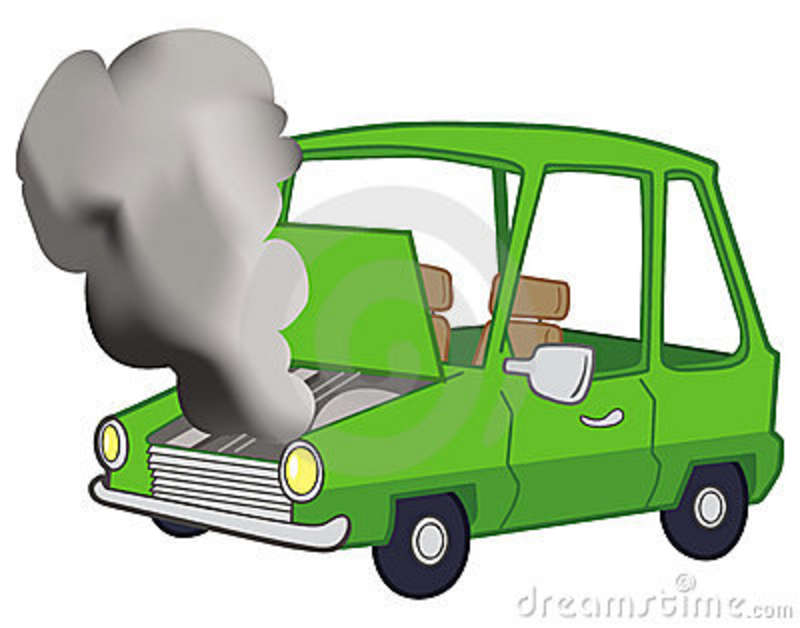 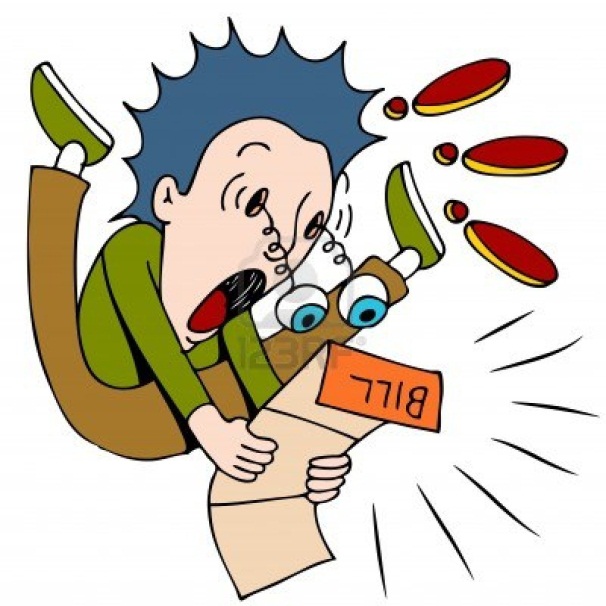 How to save money?
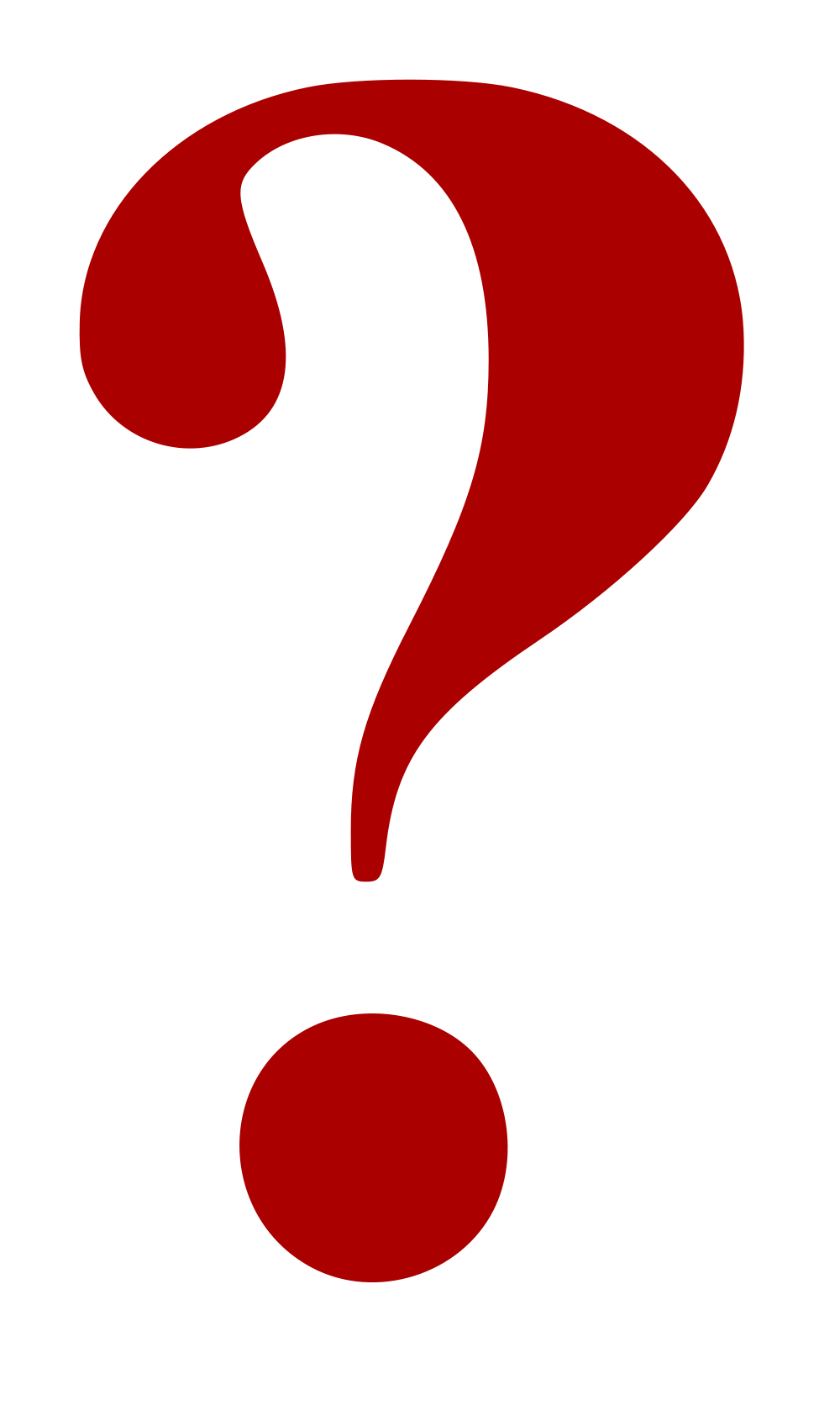 New word
 saving money		
 earn				
 gain				
 miss 
 waste
 good value		
 discount
 mortgage
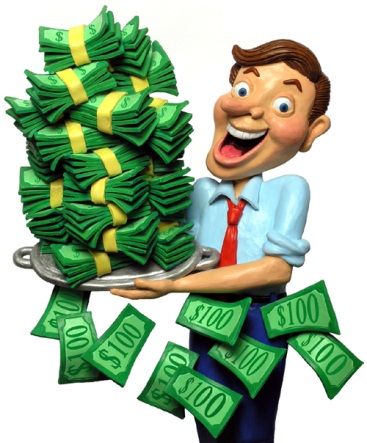 Have a nice day